Rawlins J, Din J, Talwar S, O’Kane P
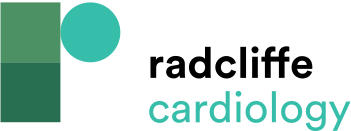 Figure 1: Histopathological Distribution of Atheroma at the Carina
Citation: Interventional Cardiology Review 2015;10(2):85–9
https://doi.org/10.15420/icr.2015.10.2.85
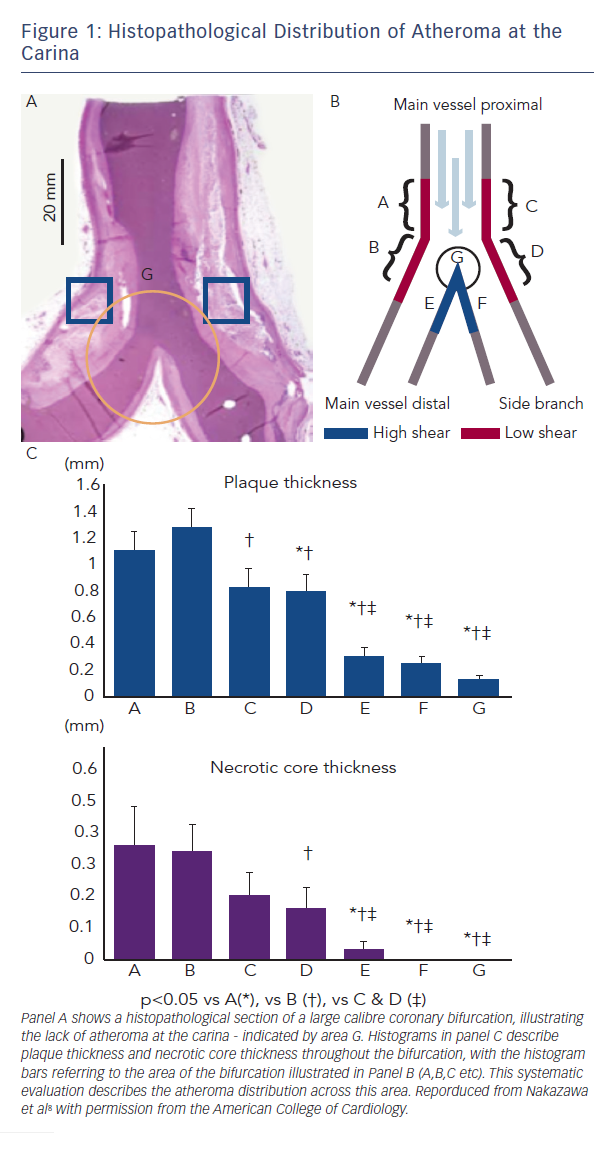